Nord-Troms konferansen
Storslett, 28. september 2017

Ronni Møller Pettersen
Konserndirektør
SpareBank 1 Nord-Norge
30. mai 2015Spillereglene i banknæringen forandret over natten
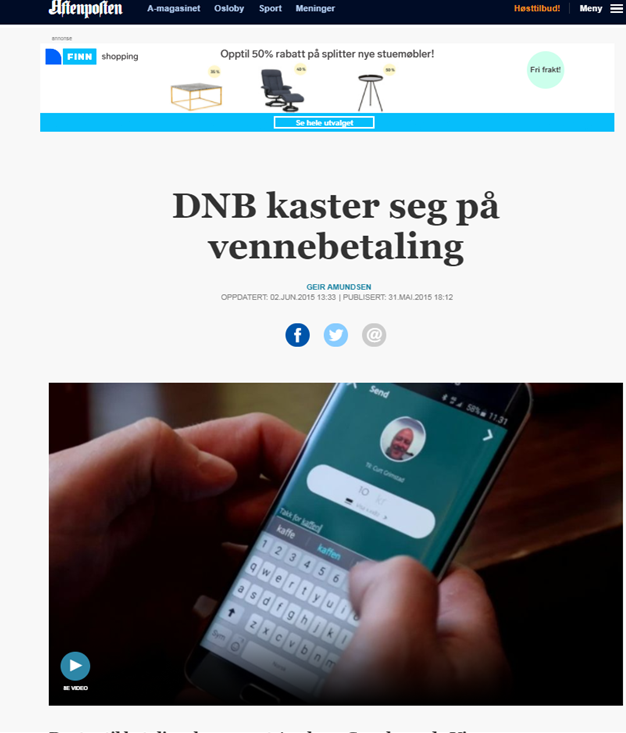 Nord-Troms konferansen 2017
2,6 millioner kunder på 800 dager
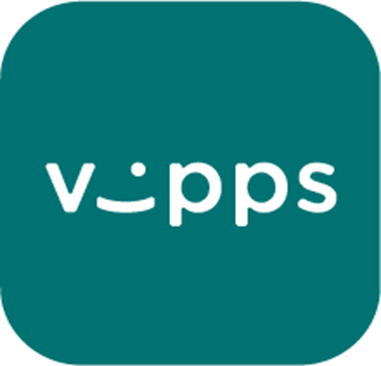 Nord-Troms konferansen 2017
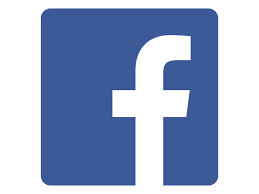 1. 		3.400.000 (11 år)

2. 		2.600.000 (2 år)

3. 		2.500.000 (17 år)

4. 		2.300.000 (6 år)

5. 		2.000.000 (7 år)
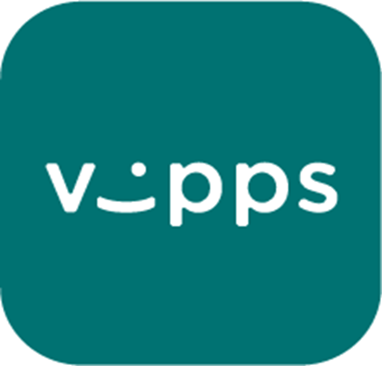 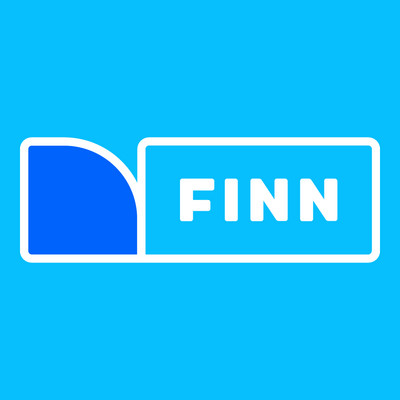 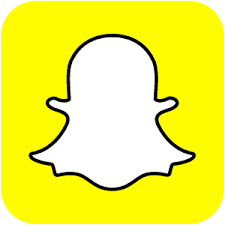 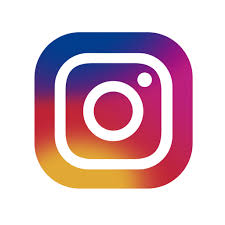 Nord-Troms konferansen 2017
Vi kjemper mot verdens beste innovatører og teknologer
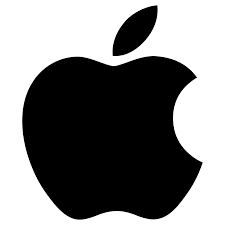 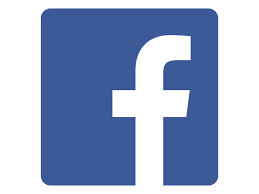 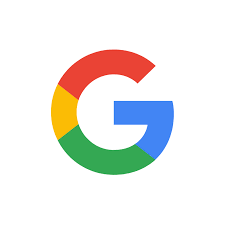 …og de er allerede på vei
Nord-Troms konferansen 2017
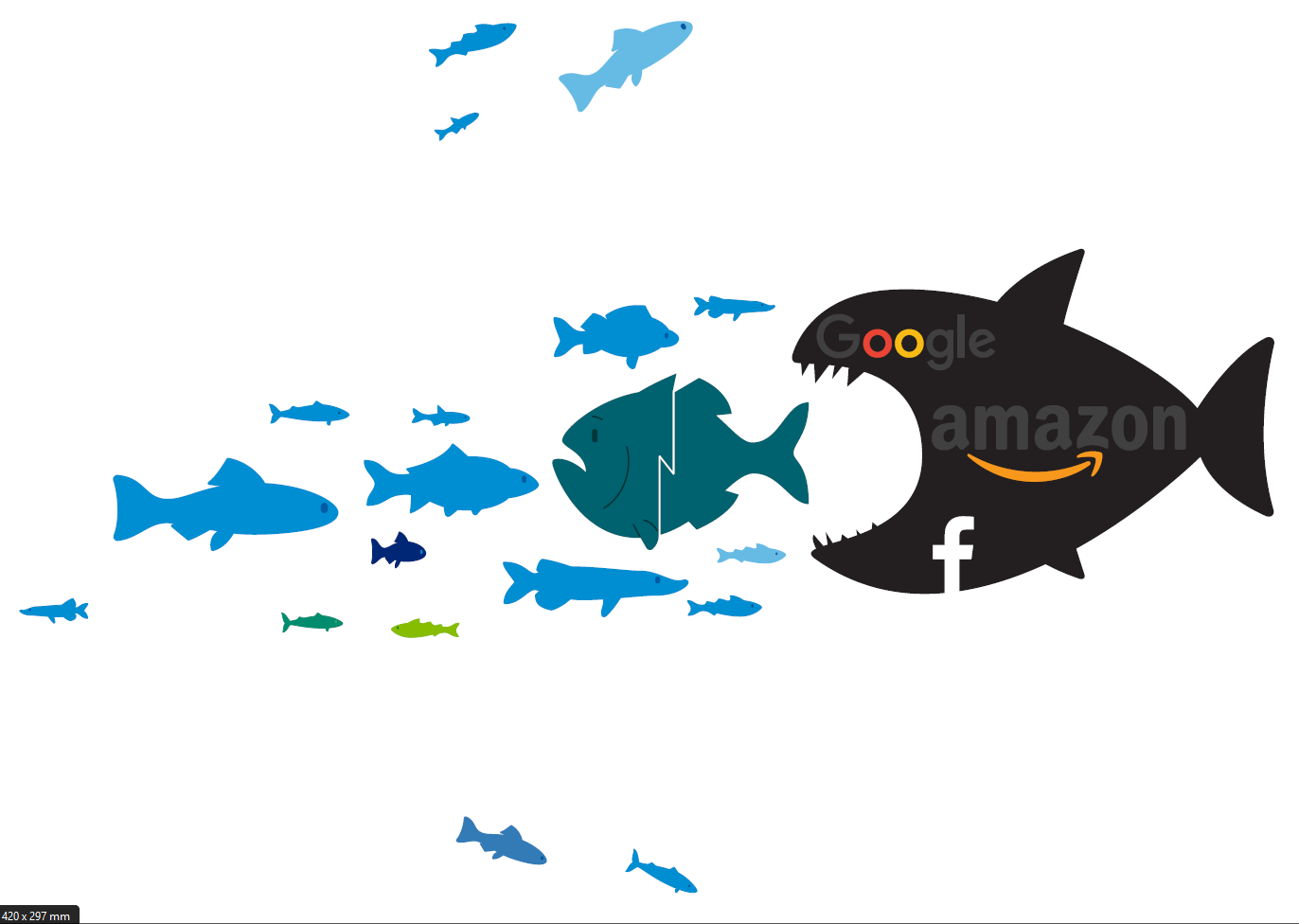 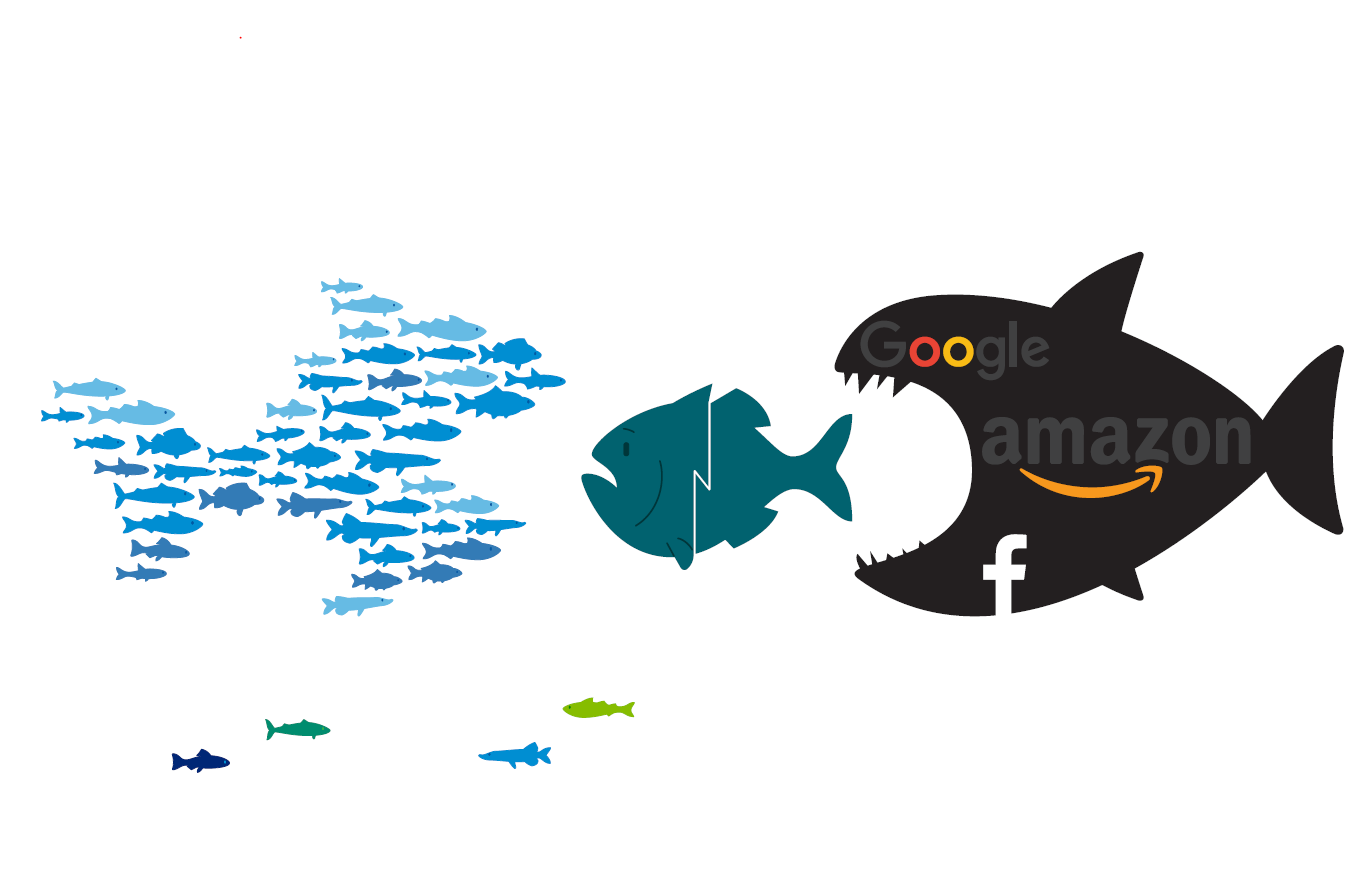 Nord-Troms konferansen 2017
De mangler den nye gullstandarden – transaksjonsdata fra betaling
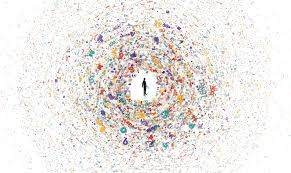 ….som er grunnlaget for den eventyrlige inntjeningen
Nord-Troms konferansen 2017
Skal vi lykkes må VIPPS bli normalen i alle transaksjoner…Vi må bli større enn Facebook - Det er planen
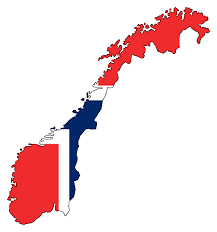 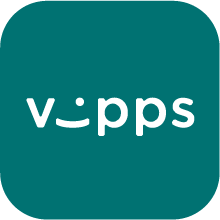 +
Nord-Troms konferansen 2017
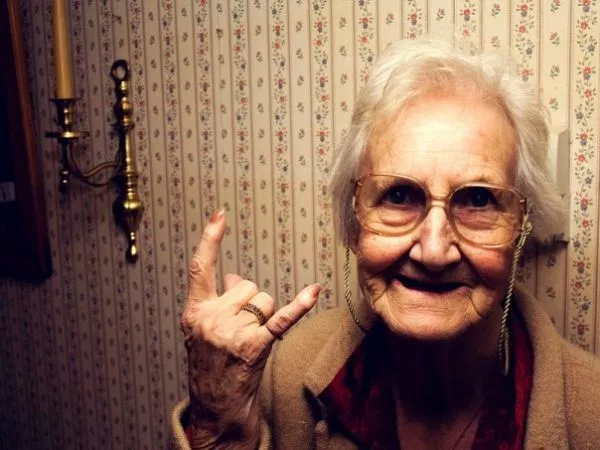 HVA SKJER MED 
BANK?
HVA SKJER MED BANK?
Nord-Troms konferansen 2017
Myndighetene ønsker økt konkurranseØkt forbrukerbeskyttelse
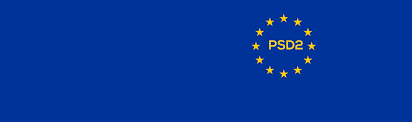 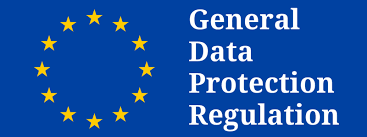 PSD 2 – Betalingstjenestedirektivet
Nord-Troms konferansen 2017
Vi står ovenfor vanvittig store endringer. 
Særlig fra 
1. januar 2018 hvor våre kundedata og våre betalinger blir åpne for alle nye aktører som får kundens velsignelse til å operere på deres vegne
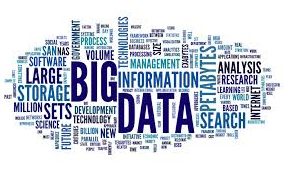 Nord-Troms konferansen 2017
Kunden er blitt enda mer konge
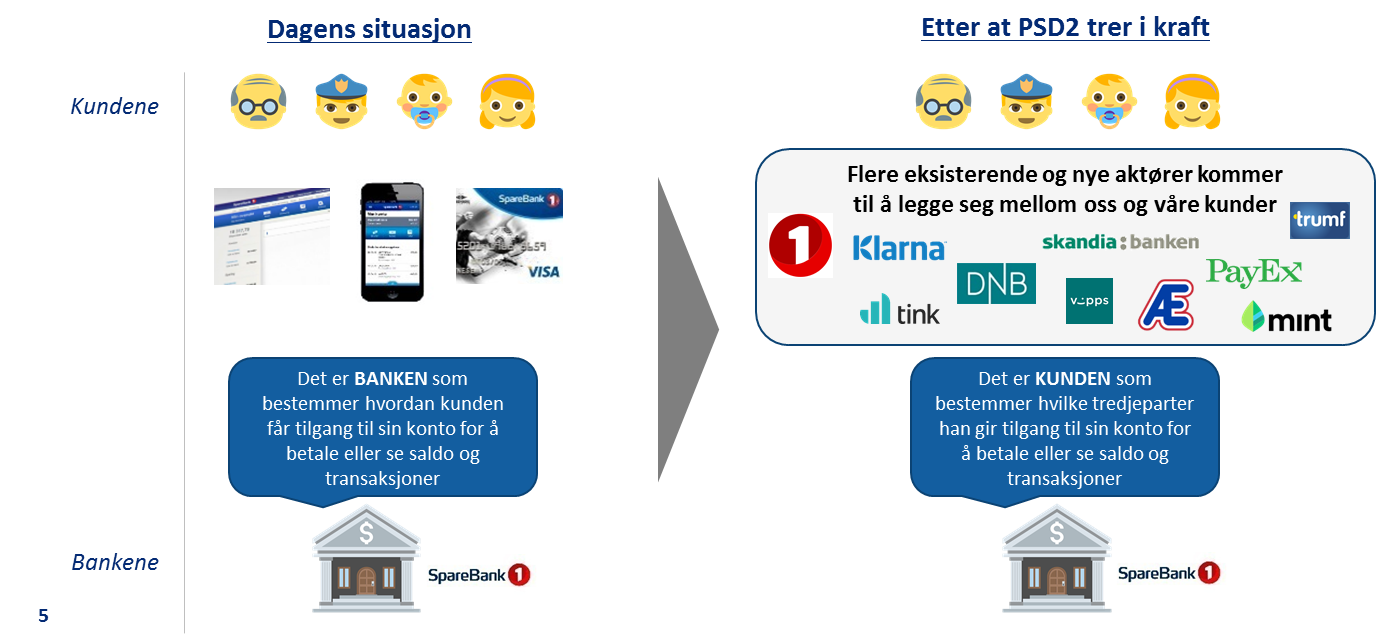 Nord-Troms konferansen 2017
90 % av tiåringene har en smarttelefon
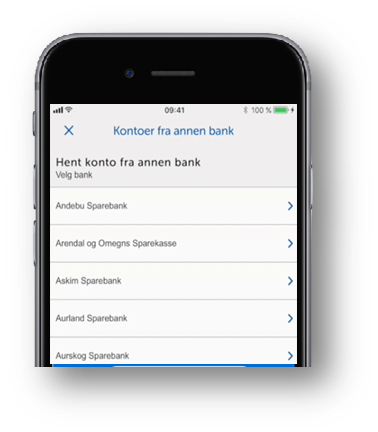 Vi har erkjent at all trafikk 
etterhvert vil skje på mobilen
Nord-Troms konferansen 2017
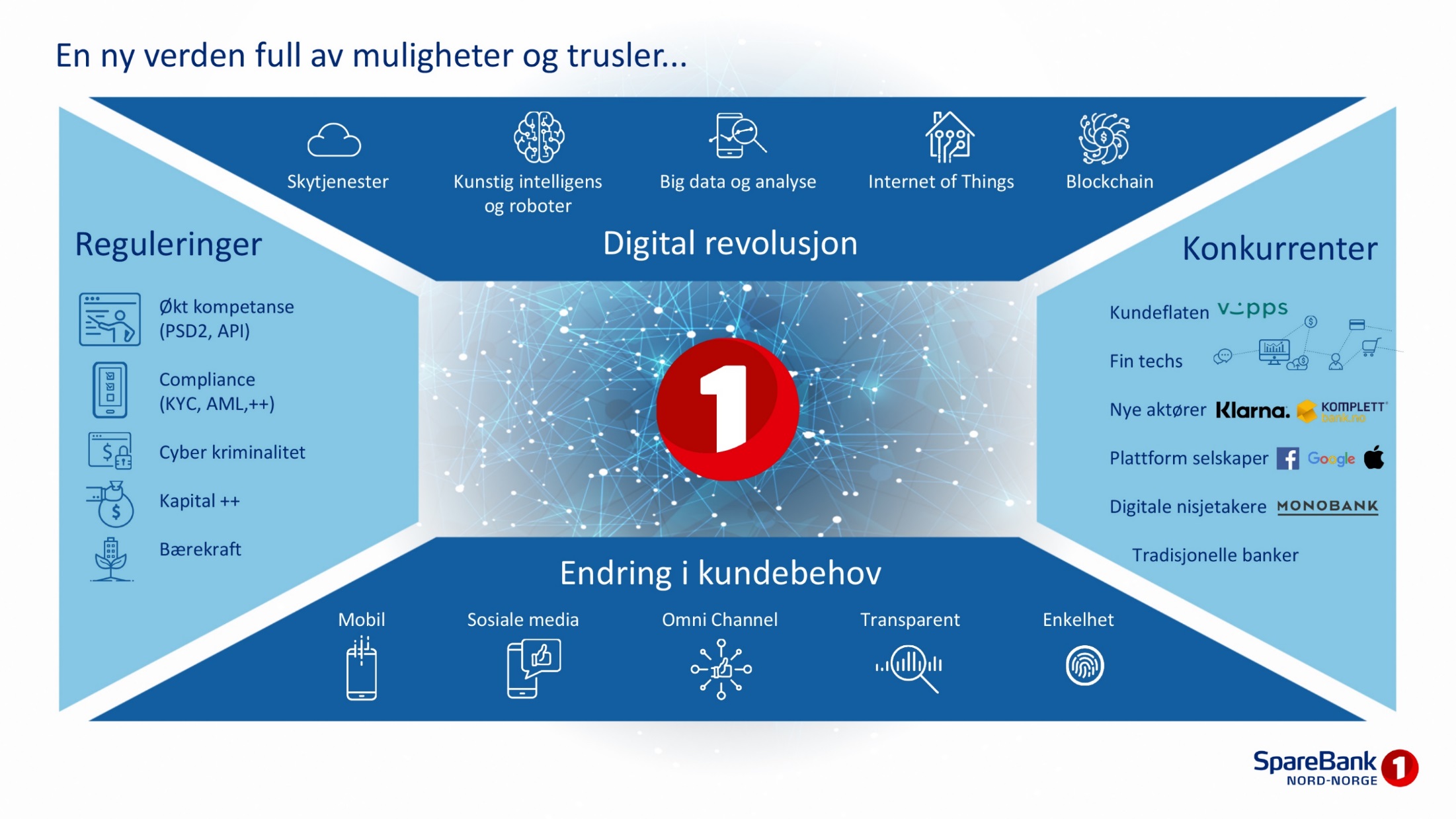 Innovasjonstakten har øktHastigheten er høyVi organiserer for fart
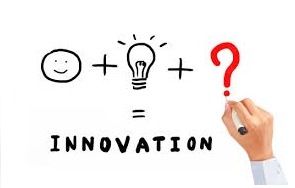 Nord-Troms konferansen 2017
Vi kan leve med å ikke være først, men må reagere lynraskt på angrep fra konkurrentene
Nord-Troms konferansen 2017
SNN skal være stedet alle bruker for å holde orden på egen økonomi – det er planen vår
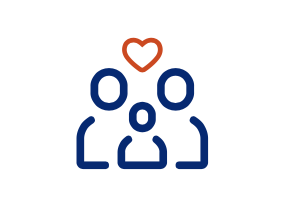 Oversikt 
”State of the art” oversikt over alle transaksjoner på tvers av bankforhold
Verdiøkende tjenester som gir kunden innsikt og tips til forbedring av sin hverdagsøkonomi
Deling
Delingsfunksjonalitet for økt transparens og samhandling med de kunden ønsker å interagere med
Rådgivning
Individuelt tilpasset rådgivning basert på analyse av aggregert forbruks- og adferdsdata
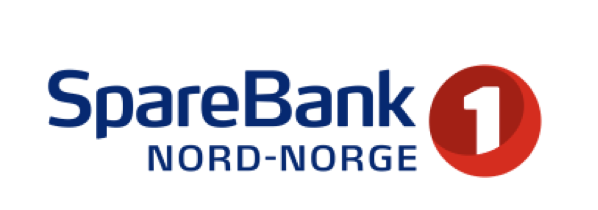 AISP
API
API
API
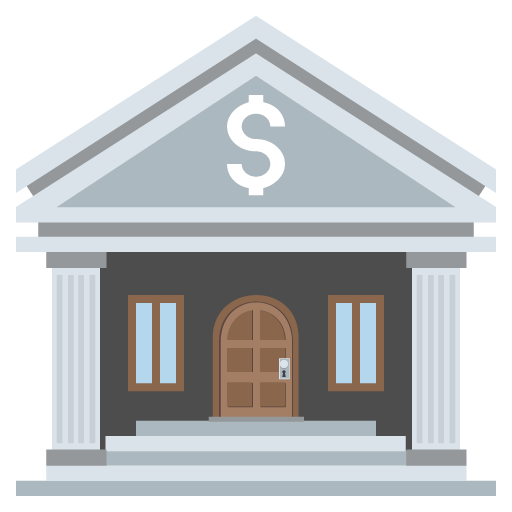 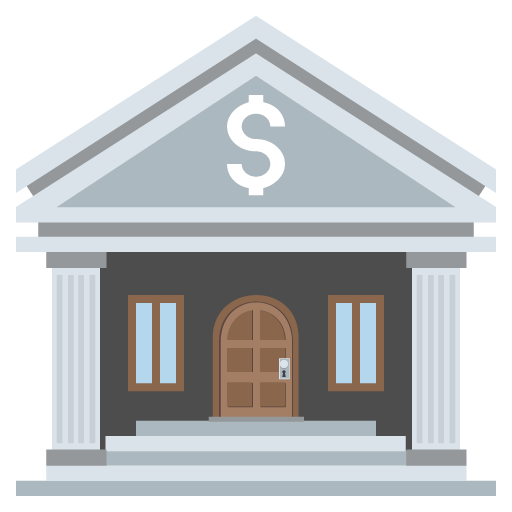 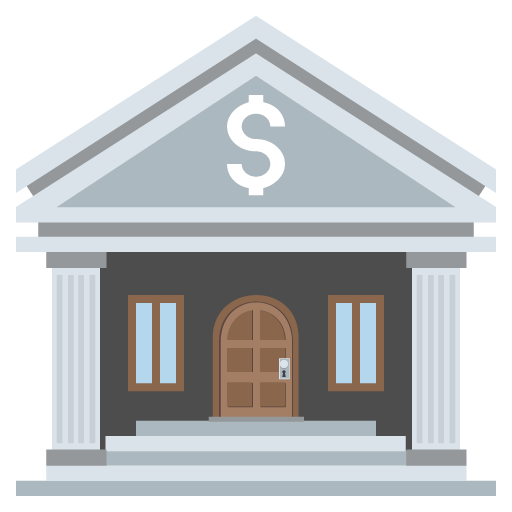 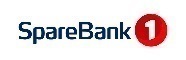 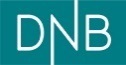 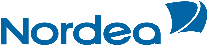 Nord-Troms konferansen 2017
Takk for meg